Processi di valutazione e autovalutazione nella scuola delle competenze
MAILA PENTUCCI
Civitanova Marche, 27 maggio 2014
LO STATO DELLE COSE
I principi di riferimento: la normativa vigente
Ogni alunno ha diritto ad una valutazione trasparente e tempestiva

la valutazione, che è espressa in decimi, ha per oggetto il processo di apprendimento, il comportamento e il rendimento scolastico complessivo degli alunni

la valutazione concorre ai processi di autovalutazione degli alunni, al miglioramento dei livelli di conoscenza e al loro successo formativo

le verifiche intermedie e le valutazioni periodiche e finali devono essere coerenti con gli obiettivi di apprendimento previsti dal P.O.F.

(legge 169/2008; DPR 122/2009)
Dalle Indicazioni nazionali
La valutazione precede, accompagna e segue i percorsi curricolari. 
Attiva le azioni da intraprendere, regola quelle 
avviate, promuove il bilancio critico su quelle 
condotte a termine. 
Assume una preminente funzione formativa, di 
accompagnamento dei processi di apprendimento e di stimolo al miglioramento continuo
Dalle Indicazioni nazionali
Alle singole istituzioni scolastiche spetta, inoltre, la responsabilità dell’autovalutazione, che ha la funzione di introdurre modalità riflessive sull’intera organizzazione dell’offerta educativa e didattica della scuola, per svilupparne l’efficacia, anche attraverso dati di rendicontazione sociale o emergenti da valutazioni esterne.
Dalle Indicazioni nazionali
La promozione insieme di autovalutazione e valutazione costituisce la condizione decisiva per il miglioramento delle scuole e del sistema di istruzione, poiché unisce il rigore delle procedure di verifica con la riflessione dei docenti coinvolti nella stessa classe, nella stessa area disciplinare, nella stessa scuola o operanti in rete con docenti di altre scuole.
La valutazione è un sistema
Valutazione degli apprendimenti (assessment)
Valutazione di istituto
Valutazione del sistema scolastico (evaluation)
Autovalutazione
Educational Evaluation
Raccolta sistematica e interpretazione di dati che conduce, come parte integrante del processo didattico, ad un giudizio di valore che mira all’azione. (Beeby, 1977)

Mira all’azione = ha risvolti di tipo immediatamente operativo (Wolf, 1987)

SCOPO: CAMBIAMENTO, MIGLIORAMENTO DELLA PRATICA; UN’AZIONE SULLA REALTA’.
Valutazione degli apprendimenti («dell’alunno»)
Gli aspetti rilevabili dell’apprendimento (acquisizione di conoscenze – abilità / sapere – saper fare)
I progressi ottenuti rispetto ad un livello di partenza (migliorare, progredire, potenziare)
Ma attenzione a:
Fattori che hanno condizionato i livelli raggiunti
AGENTE DI VALUTAZIONE: IL SINGOLO DOCENTE
Valutazione d’Istituto
Ha come oggetto i risultati conseguiti dalla istituzione scolastica nel suo complesso
Autoanalisi d’istituto (valutatori interni ed esterni)
Progetto Vales (valutatori esterni)
Valutazione del sistema scolastico
Il SNV ha il compito di rilevare la qualità dell’intero sistema scolastico, fornendo alle scuole, alle famiglie, e alla comunità sociale, al Parlamento, al Governo elementi di informazione essenziale circa la salute e la criticità del nostro sistema scolastico.
L’Istituto nazionale di valutazione rileva e misura gli apprendimenti con riferimento ai traguardi e agli obiettivi previsti dalle Indicazioni, promuovendo, altresì, una cultura della valutazione che scoraggi qualunque forma di addestramento finalizzata all’esclusivo superamento delle prove
Valutazione del sistema scolastico
INDICATORI NECESSARI:

Indicatori di risultato
Indicatori di processo
Indicatori di contesto
La valutazione come problematica
Affidata alla cultura professionale dei docenti e alla consapevolezza delle singole scuole (Pedrizzi, 2003)
Attribuzione dei voti personale, disomogenea, arbitraria
Manca una cultura della valutazione
Sospetto vs. valutazione esterna
Sovrapposizione tra valutazione, misurazione, certificazione (Giannandrea, 2010)
Scarsa o nulla presenza dell’autovalutazione
Poca consapevolezza del concetto di SISTEMA
DIDATTICA E VALUTAZIONE
La valutazione «dell’alunno»
La prima regola: togliere il verbo essere da ogni annotazione di tipo valutativo
La seconda regola: condividere
La terza regola: consapevolezza dei fini
La quarta regola: la valutazione ha le sue fasi
Le distorsioni più frequenti
Effetto equazione personale
Effetto alone
Effetto Pigmalione
A cosa serve la valutazione?
La valutazione per l’apprendimento
Studi della fine degli anni 90 hanno dimostrato che: 
L’uso della valutazione in itinere dei progressi genera miglioramento nelle prestazioni finali; 
Il miglioramento è più consistente nei soggetti più deboli 
L’efficacia della valutazione formativa è legata a: 
Qualità dei feedback 
Partecipazione degli allievi alla valutazione 
Miglioramento dell’autostima 
Ruolo delle attribuzioni di successo (componenti motivazionali) 
(Giannandrea, 2014)
Valutare le competenze
Se la competenza è un comportamento complesso, fatto di disposizioni interne, risorse esterne, momenti decisionali, scelte personali, orchestrazione di schemi, allora essa non è valutabile (= misurabile) secondo un approccio semplice (voto, giudizio, scala)
Come valutare
OSSERVARE LA CAPACITA’ DI PORTARE A TERMINE IN MANIERA EFFICACE UN COMPITO COMPLESSO ASSEGNATO O DI RISOLVERE BRILLANTEMENTE UN PROBLEMA CHE SI PRESENTA.

VISIONE D’INSIEME VS SINGOLA PRESTAZIONE
A partire dalla scuola dell’infanzia:
L’osservazione sistematica e spontanea 
L’importanza data ai momenti esperienziali (compiti autentici – problemi complessi)
Il ripercorrere singolarmente e/o collettivamente le esperienze
Valutare in verticale
LE PROSPETTIVE (Pellerey, 2004)
Osservazione sistematica (dimensione intersoggettiva)
Autovalutazione (dimensione soggettiva)
Analisi dei risultati (dimensione oggettiva)
Osservazione
Definire gli elementi osservabili/da osservare
Definire le categorie osservative (rapporto tra aspetti e livelli)

Strumenti : rubriche, portfolio, e-portfolio
Autovalutazione
Motivazioni
Risultati
Orizzonti di senso

Strumenti: interviste, questionari, narrazioni…
Analisi
Prove per misurare i traguardi raggiunti (compiti semplici)
Capacità di trasferire le competenze (compiti complessi)
Prove
Stimolo chiuso – risposta chiusa
Stimolo chiuso – risposta aperta
Stimolo aperto – risposta chiusa
Stimolo aperto – risposta aperta

Strutturate
Semistrutturate
A basso livello di strutturazione
Compiti complessi con rubriche di prestazione: esempi (Castoldi, 2013)
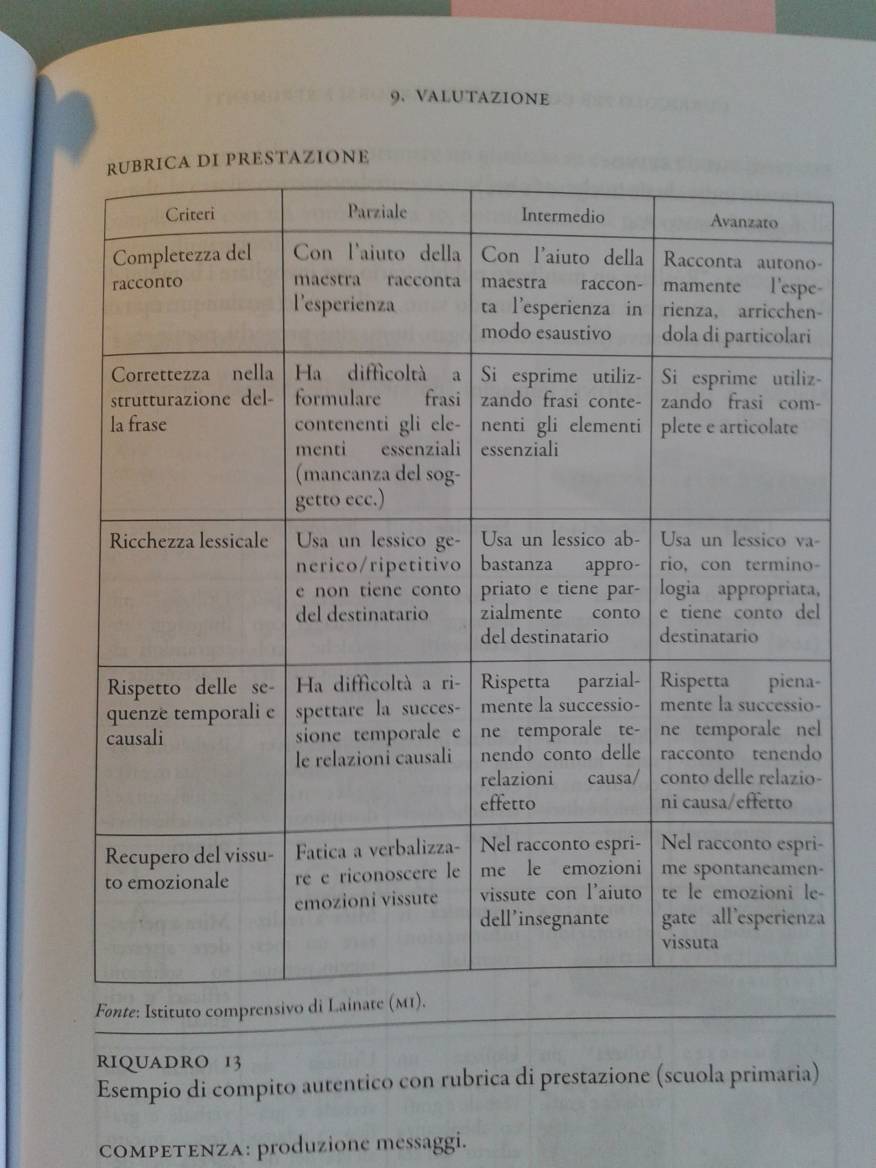 Esempio
Bibliografia minima
L. Giannandrea, Valutazione come formazione, Eum, 2010
M. Castoldi, Curricolo per competenze: percorsi e strumenti, Carocci, 2013
M. Pellerey, Le competenze individuali e il portfolio, La Nuova Italia, 2004
G. Domenici, Manuale della valutazione scolastica, Laterza, 1996
B. Vertecchi, Decisione didattica e valutazione, La Nuova Italia, 1993